НАЗВАНИЕ  ПРОЕКТА: 
УДИВИТЕЛЬНАЯ  СТРАНА ИСПАНИЯ

АВТОР ПРОЕКТА: 
 УЧЕНИКИ  3 «З» КЛАССА

НАУЧНЫЙ РУКОВОДИТЕЛЬ: 
МАХИНА АННА ВЯЧЕСЛАВОВНА
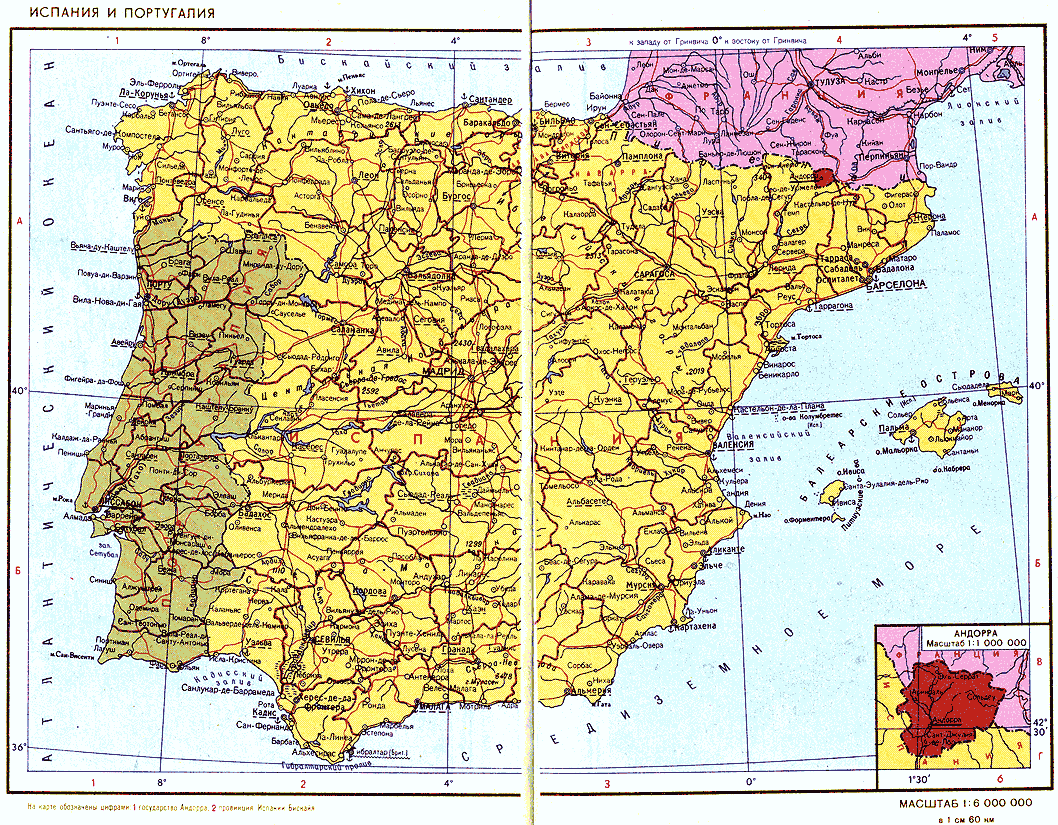 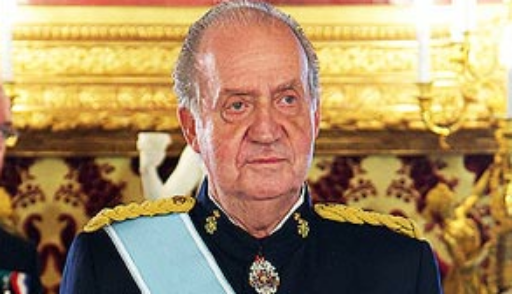 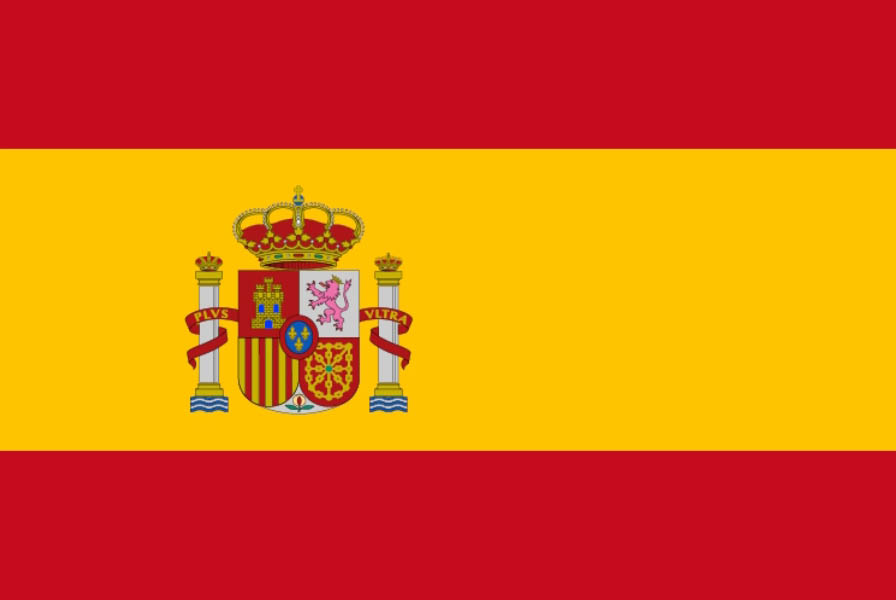 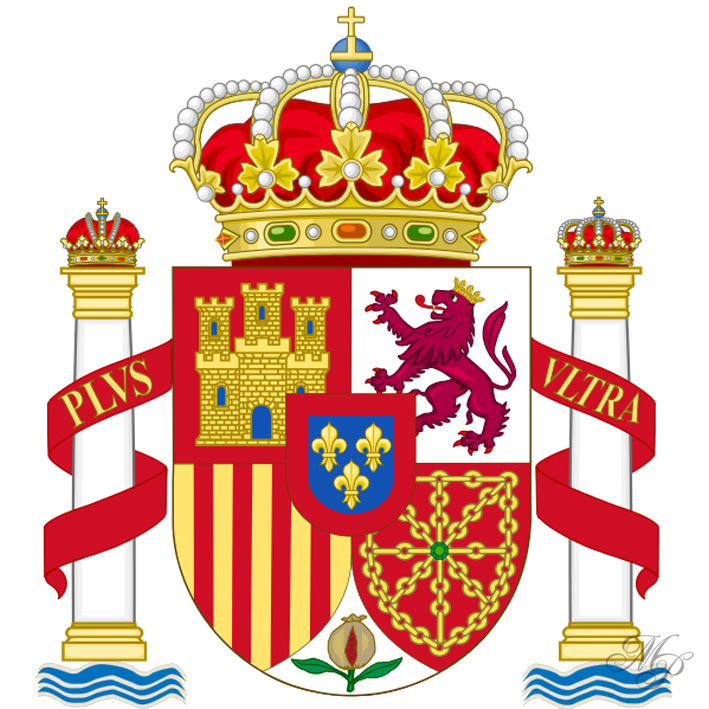 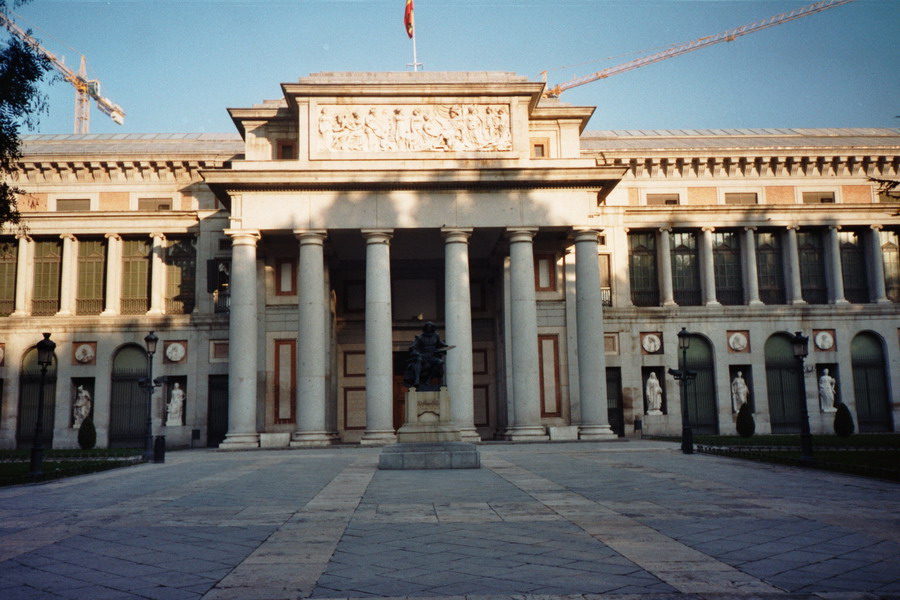 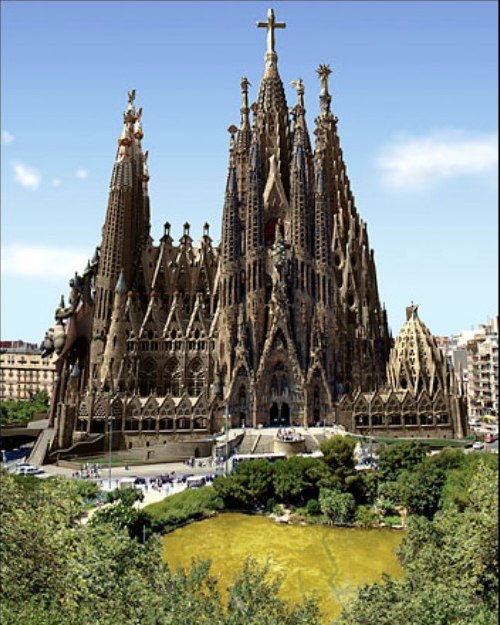 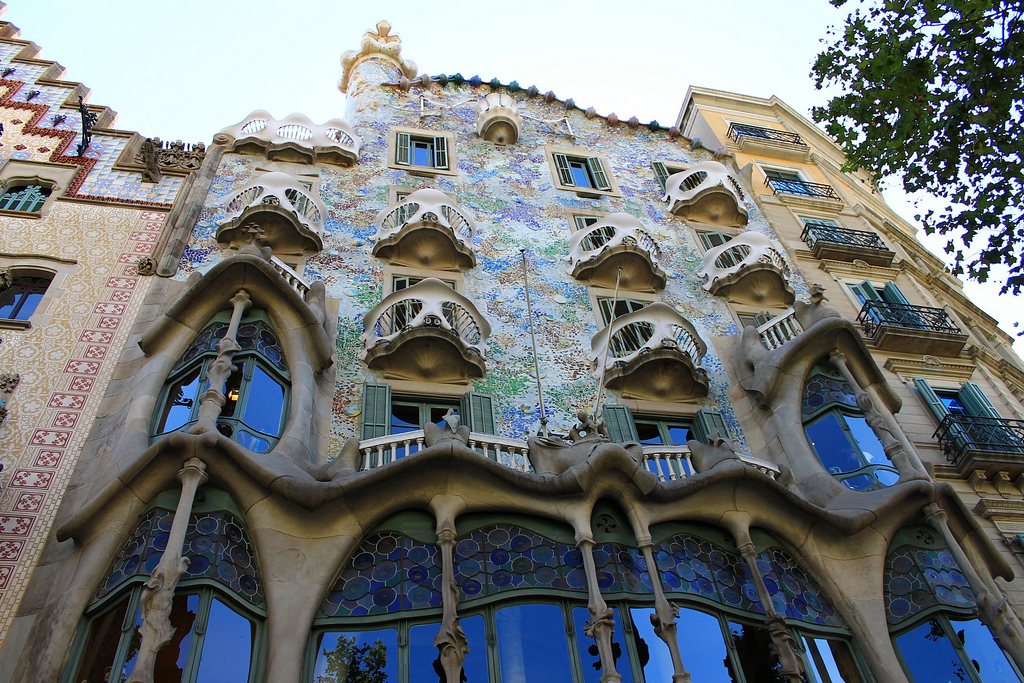 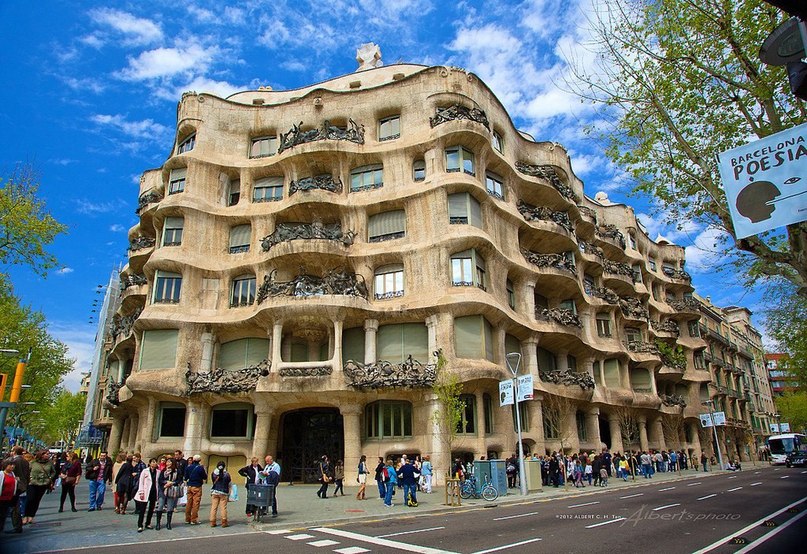 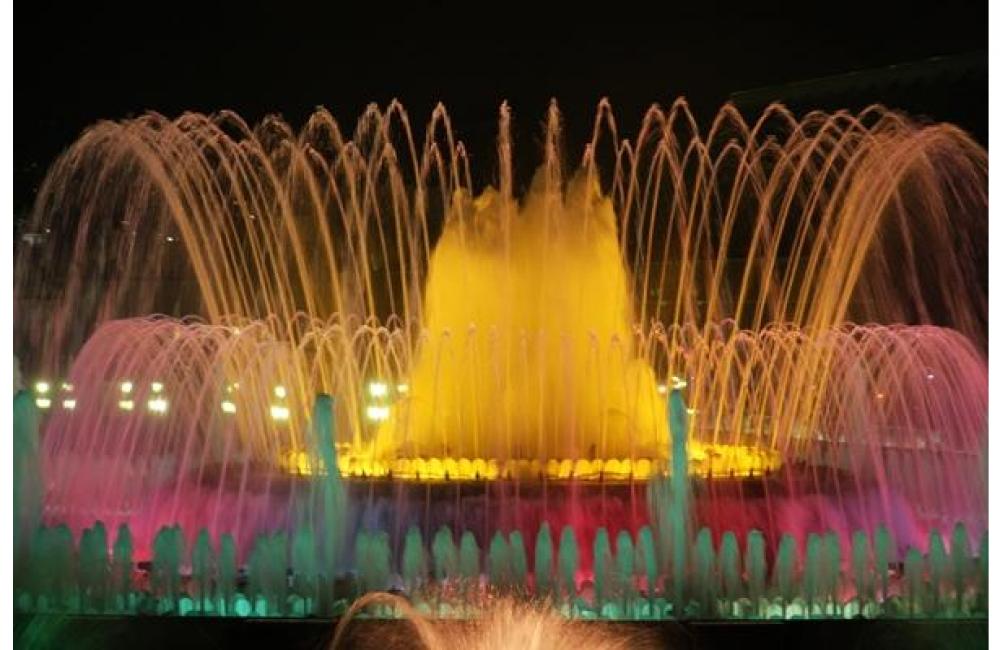 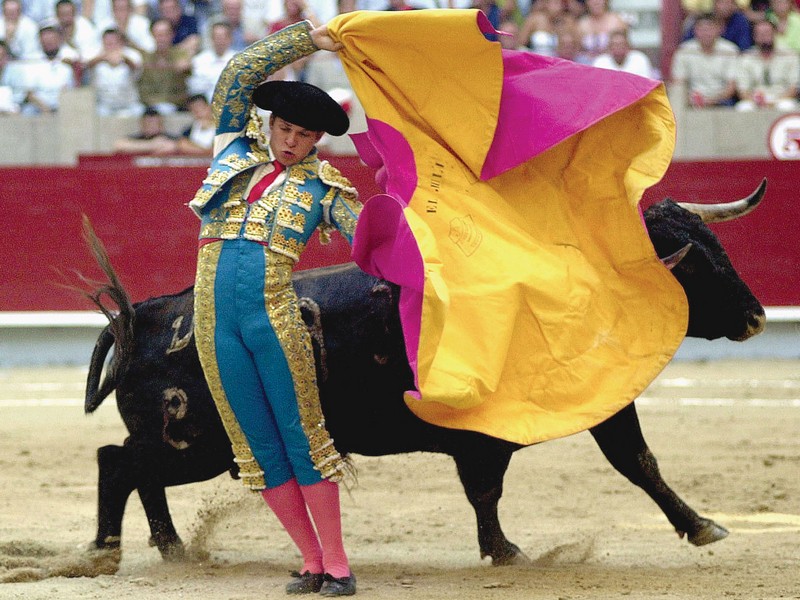 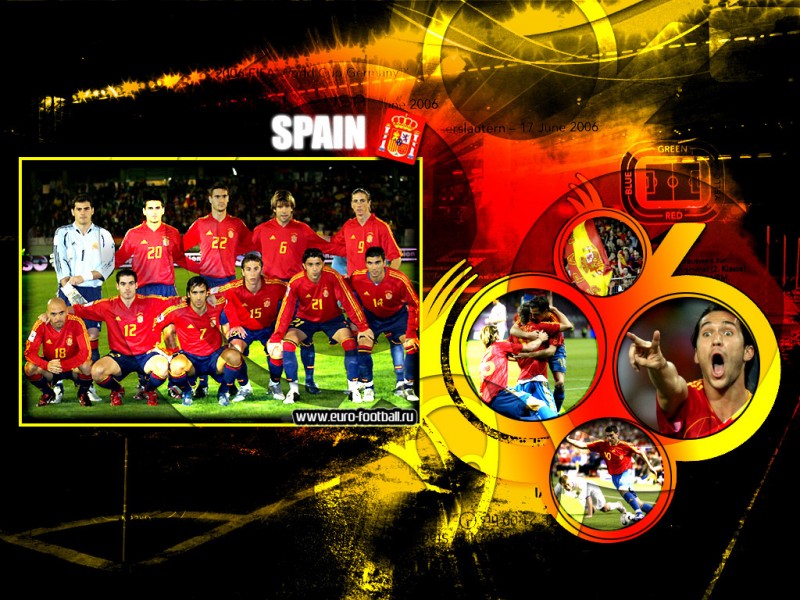 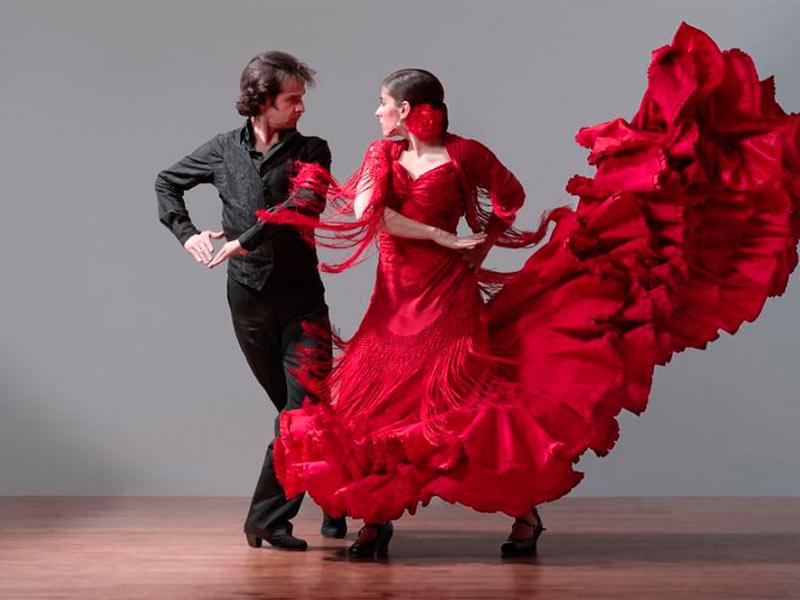 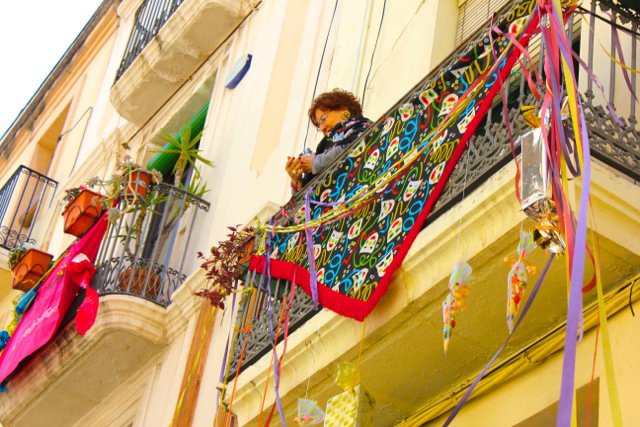 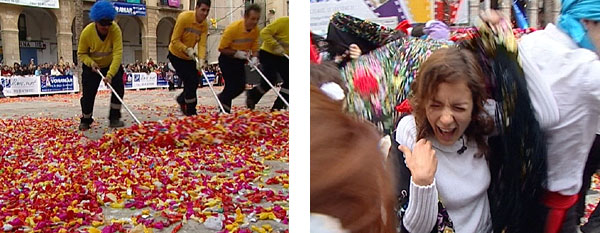